AIDS 2020 ToolkitsAcción prolongada
DESARROLLADO POR IAS – INTERNATIONAL AIDS SOCIETY 
Julio 2021
Índice
Introducción………………………………………………………………….................................................3
Oportunidades y desafíos en el campo de la acción prolongada…………5
Comunidades y productos de acción prolongada………………............…………..6
PrEP de acción prolongada……………………………………………...................................…….7
Garantizar el acceso a los anticuerpos monoclonales………………….........…...8
Resultados intermedios del HPTN 083…………………………………..…...........................9
Introducción
Las formulaciones de acción prolongada incluyen parches, implantes o medicamentos inyectables que duran más tiempo que los medicamentos de administración diaria.
Se ha demostrado que el cambio de medicamentos orales de administración diaria a formulaciones de acción prolongada semanales, mensuales o de otro tipo mejora la adherencia y tiene mejores resultados para la salud en varios aspectos de la enfermedad.
Hay dos antirretrovirales en formulaciones inyectables de acción prolongada: cabotegravir (CAB) y rilpivirina (RPV), los cuales presentan nuevas oportunidades, por ejemplo, para abordar posiblemente problemas de adherencia (tanto al tratamiento como a la prevención), y aliviar el estigma asociado potencialmente a tomar medicamentos por vía oral todos los días.

Lancet. Long-acting technologies for infectious diseases in LMICs. Available from: https://unitaid.org/assets/LancetComment.pdf
Unitaid. Long-acting technologies for the prevention and treatment of major infectious diseases. Available from: 
https://unitaid.org/assets/Unitaid-LA-compendium-November2018-for-UTD-web-converted.pdf
MSF Access Campaign. UNTANGLING THE WEB: HIV MEDICINE PRICING & ACCESS ISSUES, 2020. 
Available from: https://msfaccess.org/sites/default/files/2020-11/HIV_Brief_Untangling-the-Web_2020.pdf
Resumen
PrEP de acción prolongada
Acción prolongada
Oportunidades y desafíos
Comunida-des
Anticuerpos monoclonales
HTPN 083
Acción prolongadaOportunidades y desafíos en el campo de la acción prolongada
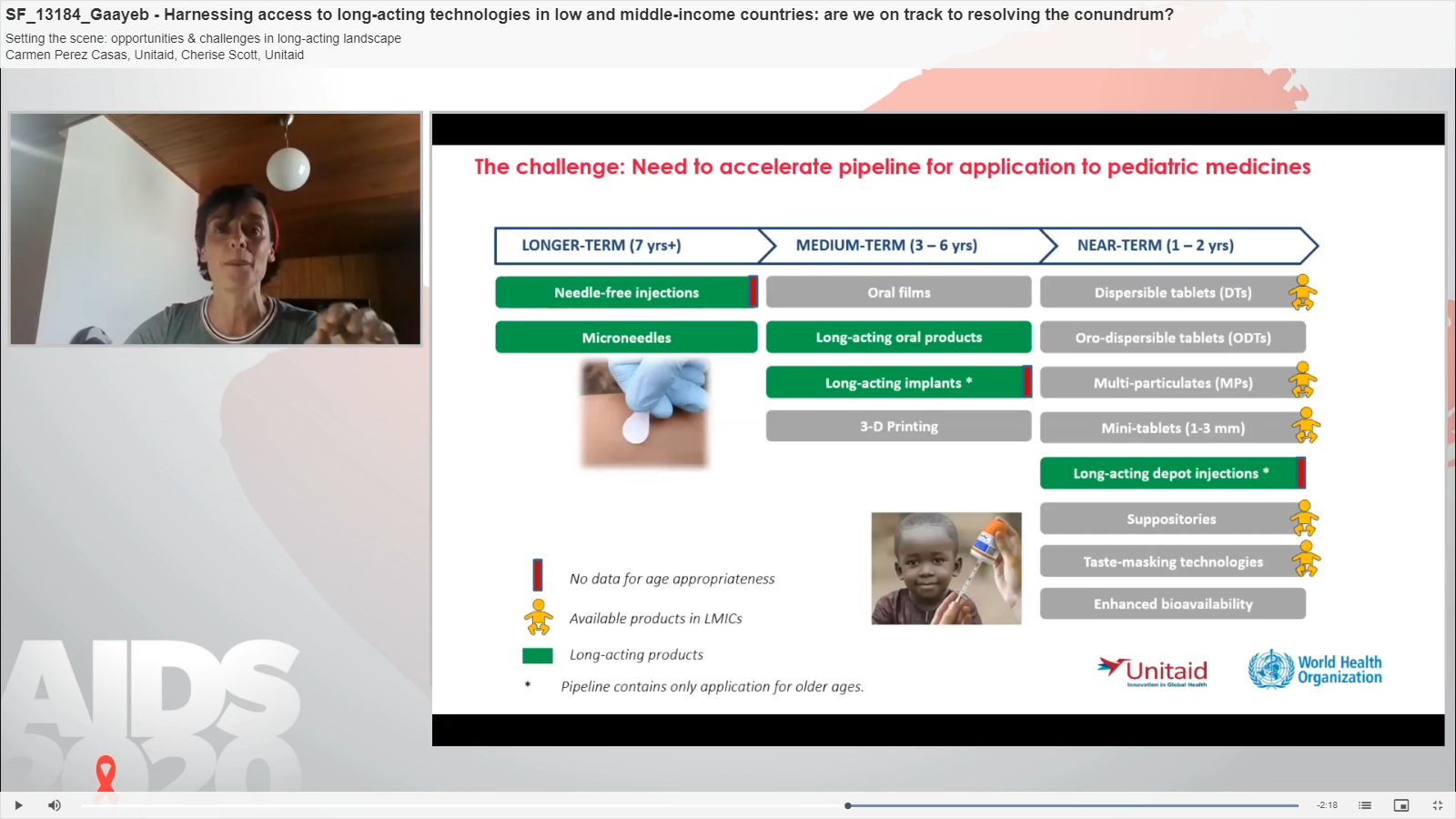 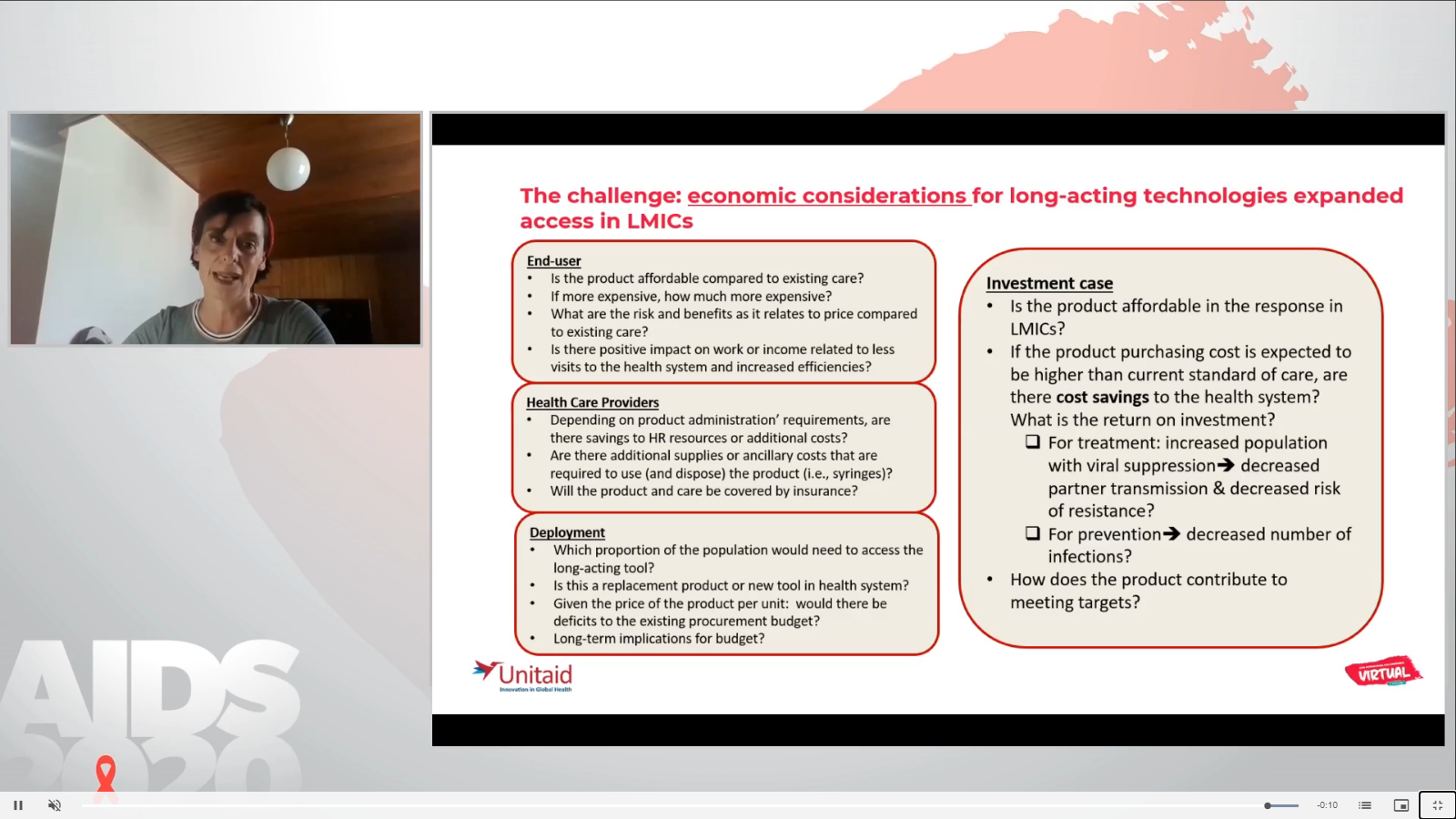 Carmen Perez Casas
[Speaker Notes: Acción prolongada

Estableciendo el contexto: oportunidades y desafíos en el campo de la acción prolongada
En los últimos años, el progreso que se ha realizado respecto al VIH y otras infecciones simultáneas has sido monumental, pero no suficiente para alcanzar los objetivos a nivel mundial. Los nuevos medicamentos y las nuevas terapias antirretrovirales son más eficaces y seguras, pero existen desafíos en cuanto al estándar de atención actual. Los comprimidos orales se deben tomar todos los días y durante toda la vida, incluso cuando la persona se siente bien. Las consecuencias de la adherencia y la retención limitadas son graves tanto a nivel personal como a nivel de la salud pública. La eficacia teórica de los medicamentos no se traduce en la eficacia real del medicamento, y los niveles de supresión viral no son suficientes para controlar los niveles virales. Aún vemos niveles altos de morbimortalidad; es posible que aumente la resistencia a los medicamentos; existe una transmisión persistente, y hay recursos desperdiciados para la respuesta mundial. 
Hemos visto el éxito que tienen las tecnologías de acción prolongada  en el momento de superar desafíos en otras áreas, como la esquizofrenia, donde los inyectables de acción prolongada han revolucionado la gestión de la enfermedad. Los anticonceptivos de acción prolongada, como las inyecciones y los implantes, ya se están utilizando en países de ingresos bajos y medianos, con un costo bajo y un mercado de gran volumen ya disponible. 
En relación con los productos en fase de desarrollo contra las enfermedades infecciosas, el VIH es el que más avanzado está en prevención y tratamiento. Las inyecciones de acción prolongada son actualmente lo más cercano en cuanto a sistemas de administración, con 10 productos en fase de desarrollo para el VIH, incluidos el cabotegravir y los anticuerpos monoclonales. 
Se están analizando vías alternativas que podrían simplificar y reducir los costos de administración. Estas incluyen métodos más orientados al cliente, como parches con microagujas, implantes de liberación prolongada que duren un año y anillos intravaginales que contengan más de un medicamento. El sistema de permanencia gástrica Lyndra, una cápsula oral de duración prolongada, también se está investigando para el VIH. La aplicaciones de medicamentos pediátricos para tratamientos de acción prolongada son muy lentas.
Las formulaciones de acción prolongada pueden llevar a un cambio de paradigma en los países de ingresos bajos y medianos si se encuentran disponibles, pero los productos tendrán que ser aptos para el objetivo (facilidad de uso; frecuencia de administración; seguridad; condiciones de administración; estabilidad para las diferentes zonas climáticas; complejidad y costo de producción a escala, y precio de referencia), a fin de asegurar la aceptación por parte de los usuarios.
Existen muchas consideraciones económicas que los financiadores deben tener en cuenta para invertir en productos de acción prolongada.]
Acción prolongadaComunidades y productos de acción prolongada
Consideraciones clave
Hay una necesidad de educación y diálogo constante con las partes interesadas de la comunidad mucho tiempo antes de que los nuevos productos se desarrollen y se comercialicen.
Es esencial para generar confianza y apoyo para los productos de acción prolongada.
La investigación es necesaria para comprender mejor los siguientes puntos: 
Los desafíos emergentes a fin de informar estrategias para comunicar inquietudes y para aumentar a escala los productos de acción prolongada.
Cómo funciona la acción prolongada en las poblaciones poco estudiadas.
Las actitudes y las preferencias de distintas poblaciones a fin de informar el desarrollo del producto. 
Debido a su costo, los productos de acción prolongada puede que no sean para todos, pero es importante priorizar las poblaciones que pueden beneficiarse más con estos productos.
Imelda Mahaka
[Speaker Notes: Preferencias de la comunidad, preocupaciones importantes y características ideales de los productos de acción prolongada

Los productos de acción prolongada presentan oportunidades reales y emocionantes para la prevención y el tratamiento del VIH. 
La TAR es crucial para la supresión de la carga viral y la reducción de la transmisión del VIH. La PrEP es igual de crucial para la prevención del VIH. 
Muchas personas que viven con el VIH expresan que tienen dificultad con la adherencia a largo plazo en el transcurso de su vida y, más recientemente, vemos la misma tendencia para los productos de prevención diaria/de PrEP. 
Los productos de acción prolongada pueden abordar algunos de los desafíos que surgen de tener que tomar comprimidos diarios, como la fatiga relacionada con el tratamiento, la divulgación, el estigma o los efectos secundarios no deseados. También tienen el potencial de llegar a poblaciones con dificultades de compromiso. 
La acción prolongada introduce potencialmente aspectos de elección, comodidad y privacidad, y apoya la adherencia a largo plazo. Todas esas características son atractivas para las comunidades. 

Inquietudes y desafíos
Efecto residual de los medicamentos de acción prolongada: resistencia al medicamento; reversibilidad; interacciones entre medicamentos.
Eventos adversos (local y sistema): dolor o reacción en el lugar donde se aplicó la inyección/el implante; volumen de la inyección/implante; cicatrización, especialmente con productos como implantes, inyecciones, nódulos.
Frecuencia de las visitas: los productos de ciclos a corto plazo, como una vez a la semana o una vez al mes, pueden abarrotar las instalaciones sanitarias. 
Adherencia: dosis omitidas del producto de acción prolongada: ¿implicaciones? ¿Cuáles son los desafíos de implementación?
Estigma: es posible que lo conlleven algunos productos que son visibles, como los parches o las cicatrices de los implantes o inyecciones.
Nociones erróneas sobre los productos de acción prolongada: embarazo, seguridad y eficacia real en el tiempo.
Aceptación del proveedor de atención médica: ¿quién decide recomendar el producto de acción prolongada al cliente? Prejuicios del profesional de la salud sobre ciertas poblaciones y ciertos productos (niñas adolescentes y mujeres jóvenes, poblaciones clave). 
Costo: el precio de los productos de acción prolongada podría ser significativamente más alto que los tratamientos existentes, por lo que serían inaccesibles.

Características ideales de las tecnologías de acción prolongada
Duración: ciclos a largo plazo y a mediano plazo; por ejemplo, 3, 6 meses o más. La comunidad parece inclinarse por la duración relacionada a la experiencia con los productos; por ejemplo, inyección anticonceptiva Depo-Provera, implante.
Contexto: las comunidades quisieran cambiar el enfoque clínico por el individual, pero comprenden que esto requiere tiempo y una planificación cuidadosa.
Autogestión: productos de autocuidado que se pueden autoadministrar; por ejemplo, la inyección, el parche y el anillo de Sayana Press: fáciles de administrar; son menos dolorosos; fáciles de quitar (p. ej., parche, anillo); pueden aumentar las opciones, la adopción y el acceso; potencial de llegar a poblaciones con dificultades de compromiso. Los productos de autocuidado deben estar acompañados de alfabetización, autocontrol y automonitoreo.
Menos tóxicos y orientados al cliente: producto con menos efectos secundarios e interacciones entre medicamentos limitadas.
Almacenamiento: sin necesidad de cadena de frío para permitir el acceso a aquellos en entornos donde no hay energía eléctrica.
Derivación y sistema de apoyo: en la clínica o en la comunidad en caso de enfrentarse a desafíos; uso de redes de contactos, grupos comunitarios de reposición de TAR, familia, trabajadores comunitarios de la salud.
Poblaciones/consideraciones especiales: niños; p. ej., administración para adecuarse al monitoreo de crecimiento y el programa de vacunación. Se debe ajustar la dosis en función de los cambios en el peso. Los adolescentes y personas jóvenes necesitan productos que se ajusten a sus preferencias y estilos de vida; p. ej., parche, anillo, implante. Las mujeres en edad fértil necesitan productos que se adapten a sus estilos de vida y les ofrezcan protección contra varios riesgos, por ejemplo el VIH, embarazo, infecciones de transmisión sexual (ITS) (tecnologías de prevención multipropósito). Capacidad/facilidad para quitarlo de ser necesario, p. ej., anillo, implante, parche. Las poblaciones clave necesitan productos que puedan abordar el estigma y los riesgos múltiples. Las poblaciones desplazadas y de gran movilidad necesitan que se adapten a su estilo de vida, y se debe considerar el almacenamiento.
Multipropósito: especialmente para las mujeres que necesitan protegerse de dos o varios riesgos, como el VIH, la planificación familiar, las ITS.]
Acción prolongadaPrEP de acción prolongada
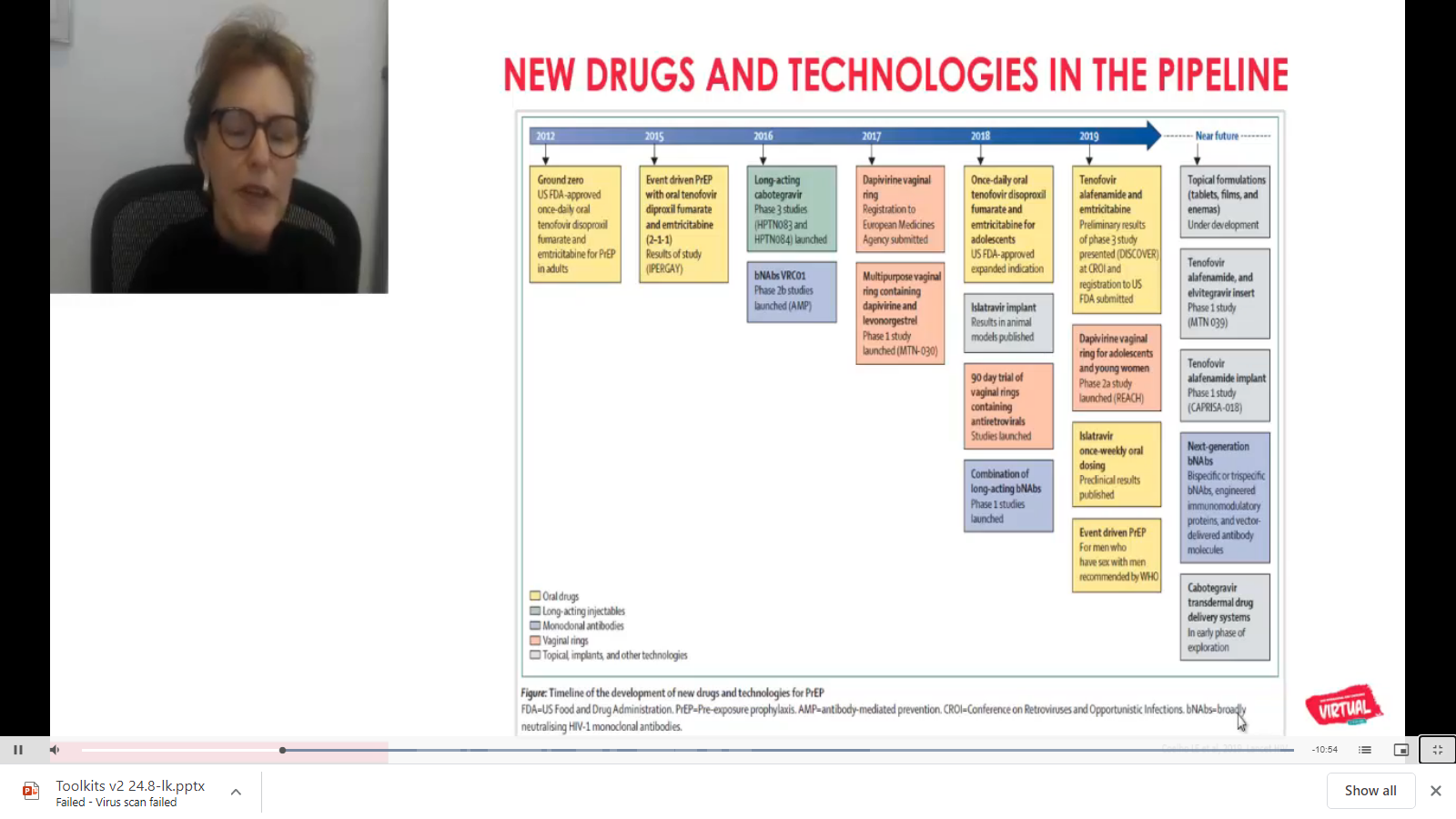 Beatriz Grinsztejn
[Speaker Notes: Los resultados de los ensayos clínicos aleatorizados (ECA) y de los estudios observacionales corroboraron que la PrEP oral basada en TDF/FTC protege contra la adquisición del VIH en todos los tipos de exposiciones, sexos e identidades de género. La PrEP es el régimen estándar de prevención para personas vulnerables a contraer VIH que recomienda la OMS. Además, la PrEP tiene un rol importante en la reducción de la cantidad de infecciones nuevas. Uno de los desafíos más grandes es mantener una adherencia adecuada y persistencia en el tiempo. Se están investigando productos de acción prolongada, como inyecciones, parches con microagujas, implantes subdérmicos, anillos vaginales, bombas de infusión portátiles y nanomedicina oral. 
Respecto a la línea de tiempo del desarrollo de nuevos medicamentos y nuevas tecnologías para la PrEP, la expansión de la prevención del VIH se debe realizar mientras se expande la cobertura de la PrEP. Garantizar la introducción de nuevas modalidades de PrEP aumenta el acceso y reduce las desigualdades en cuanto a la adopción de la PrEP. 
Históricamente, la introducción de tecnologías basadas en pruebas en los programas de salud pública ha estado plagada de demoras, que hacen que se pierdan oportunidades de repercusión. Es clave contar con suficientes pruebas preparatorias para la introducción en los programas a escala. La línea de tiempo de registro del producto en los países de ingresos bajos y medianos es una preocupación. Hay preocupaciones importantes acerca de las desigualdades fundamentales en el despliegue de la PrEP a nivel mundial. La introducción de nuevas modalidades de PrEP es concomitante a la expansión de la cobertura, la expansión del acceso y la reducción de desigualdades en la adopción de la PrEP. Las diferencias en cuanto a la persistencia de la PrEP agudizan aún más estas desigualdades. 

Diseño del estudio HTPN 083 
CONTEXTO: HPTN 083 es un ensayo clínico en fase 2b/3 aleatorizado, multicéntrico, con ocultación doble y doble simulación, del cabotegravir (CAB) de acción prolongada, en comparación con el TDF/FTC oral diario para la profilaxis preexposición (PrEP) contra el VIH; se han presentado los primeros resultados. En este análisis comparamos la incidencia del VIH y la eficacia teórica del CAB de acción prolongada frente a la del TDF/FTC en subpoblaciones objetivo.MÉTODOS: Se distribuyeron de manera equitativa y aleatoria hombres cisgénero no infectados por el VIH que tienen sexo con hombres y mujeres transgénero que tienen sexo con hombres y que corren un mayor riesgo de contagiarse el VIH para recibir CAB activo + placebo de TDF/FTC o TDF/FTC activo + placebo de CAB. Después de la última inyección, se ofreció TDF/FTC oral diario con rótulos a la vista a los participantes.
La inscripción planificada era de 4500; se aumentó a 5000 por la baja incidencia conjunta en el seguimiento intermedio.
Métricas especificadas por el protocolo para garantizar representación de poblaciones afectadas de forma desproporcionada: el 50 % o más debían ser menores de 30 años, el 10 % o más debían ser mujeres transgénero y el 50 % o más de la inscripción en EE. UU. debía ser de personas negras/afroamericanas.
Se incluyeron en el análisis 4565 hombres cisgénero que tienen sexo con hombres y mujeres transgénero que tienen sexo con hombres.
La edad promedio fue de 28 años; el 66 % tenía menos de 30 años y el 40 %, menos de 25 años. Hubo una inscripción del 12 % de mujeres transgénero y una inscripción en EE. UU. del 50 % de personas negras o afroamericanas.

HPTN 083: resultados 
La parte con ocultación del ensayo fue detenida en una revisión intermedia previamente planificada del comité de supervisión de seguridad de los datos (DSMB) el 14 de mayo de 2020.
La tasa de VIH en este estudio era muy baja, lo que indica que ambos productos tuvieron una eficacia real muy alta.
Truvada es conocido por su alta protección contra el VIH cuando se toma según lo recetado, y también brindó estos resultados en este estudio. 
Aun así, hubo tres veces más infecciones por el VIH entre los participantes que recibieron Truvada por vía oral todos los días que entre aquellos que recibieron cabotegravir inyectable. 
En 2018 se creó el esfuerzo Colaborativo para la Implementación de Prevención Biomédica (Biomedical Prevention Implementation Collaborative, BIOPIC). Este reúne a un grupo diverso de más de 100 expertos en prevención del VIH con representación de todos los grupos de partes interesadas mundiales, tales como sociedades civiles, donantes, investigadores, legisladores, organismos normativos, administradores e implementadores de programas. El objetivo es usar cabotegravir de acción prolongada como un ejemplo inicial para desarrollar y perfeccionar un marco abarcativo de introducción del producto que se pueda adaptar a cualquier producto futuro de prevención biomédica. 

Oportunidades y desafíos del sistema y a nivel de los proveedores 
Los estudios científicos de implementación son clave para ver cómo trasladar los resultados del estudio de ensayo clínico al campo, considerando las perspectivas de los sistemas de salud y de las poblaciones objetivo. Para ello, los estudios formativos de uso y preferencias son importantes para: a) caracterizar mejor las preferencias de la subpoblación en cuanto a las modalidades de administración; b) describir los motivos de las preferencias que se pueden abordar a través de estrategias de comunicación; y c) establecer el objetivo y planificar el impacto. También es necesario contar con modelización matemática y estudios de impacto, costo y eficacia de los costos. 

Promover el acceso eficaz y equitativo y el compromiso con modalidades emergentes de prevención de acción prolongada. 
La implementación de la PrEP de acción prolongada debería desarrollar el conocimiento obtenido de la implementación y ampliación de las intervenciones biomédicas pertinentes, por ejemplo, TAR, programas de PrEP oral. 
Existe la posibilidad de abordar las brechas de resultados que persisten con productos de administración oral diaria.
Evaluaciones de la capacidad del sistema: debido a la mayor cantidad de visitas en comparación con la PrEP oral, la duración de la cita puede ser mayor.
Ubicación del servicio de administración, tales como servicios comunitarios, farmacias, camionetas de salud móvil, servicios a domicilio.
Sistema de rastreo de las inyecciones
Sistema de retención 
Cadena de suministro y logística

Desafíos y oportunidades a nivel de los proveedores 
Perfil de buena seguridad del producto -> implementación más sencilla; tratamiento con inyección intramuscular -> posibilidad de administración a tiempo; saber que el paciente recibió todas las dosis; también implica seguimiento para asegurar que los pacientes vuelvan a las visitas. 
Producto discreto -> tiene impacto en lugares y poblaciones en las que el estigma es excesivo.
Duración del efecto residual farmacocinético -> comprender la susceptibilidad, la interacción entre medicamentos y la toxicidad relacionadas con el VIH.
	- Las personas de riesgo que deciden dejar las inyecciones de acción prolongada podrían pasar a TDF/FTC oral o a CAB oral para obtener protección biomédica continua mientras dure el efecto residual. 
	- En teoría, las personas que ya no están en riesgo no necesitarían intervenciones adicionales. 
Se debe recargar si ha pasado más de 16 semanas sin recibir la inyección.
La interfaz con el sistema de salud: aprovechar las lecciones aprendidas en el despliegue de la PrEP oral; existen factores a nivel proveedor que podrían tener un impacto en promover y mantener las desigualdades sanitarias; comprender a los proveedores, a los facilitadores y los obstáculos para brindar productos preventivos que podrían potencialmente afectar al despliegue de un producto inyectable de acción prolongada. 
Los proveedores son una población no reconocida, difícil de abordar y de comprometer.
El cliente: aumento de la información y la capacitación para los proveedores sobre las nuevas modalidades de PrEP; desarrollo de paquetes de capacitación y el conjunto de herramientas global para la administración de CAB de acción prolongada; aprovechamiento de las lecciones aprendidas de sus prácticas de administración de PrEP oral; evaluación de las actitudes sobre el suministro de PrEP inyectable para una serie de poblaciones objetivo; identificación de estrategias que reduzcan los prejuicios inconscientes e implícitos en la toma de decisiones y el comportamiento de los proveedores; determinación de mensajes e impactos óptimos en el comportamiento del proveedor en eventos tales como faltas a visitas, efectos secundarios, uso continuado, identificación de riesgos y mitos y nociones erróneas; toma de decisiones conjunta; es posible que la mayoría de quienes necesitan TAR de acción prolongada también tengan dificultades para continuar con la aplicación de inyecciones a tiempo; gestión de personas que desean interrumpir las inyecciones, y administración de recarga luego de haber faltado a una visita. 

Brechas de conocimiento
Insuficiencia renal y hepática 
Mujeres transgénero con silicona 
Mujeres embarazadas y lactantes
Período de preinclusión; administración por vía oral
Lugares alternativos para la inyección]
Acción prolongadaGarantizar el acceso a los anticuerpos monoclonales
Shelly Malhotra
[Speaker Notes: Garantizar el acceso a los anticuerpos monoclonales
Los anticuerpos monoclonales muestran un gran potencial en el campo de la prevención del VIH. En general, son seguros, de acción prolongada y potentes, pero no son fáciles de conseguir para aquellos que más los necesitan. 
Los obstáculos al acceso son los costos elevados; poca conveniencia para los entornos con recursos limitados; falta de conocimiento sobre su rol en la prevención del VIH; disponibilidad limitada; falta de mecanismos de acceso para facilitar el acceso a través de GAVI, TGF y PEPFAR, los cuales actualmente no están integrando anticuerpos en sus carteras; falta de experiencia previa entre los implementadores, usuarios y legisladores de los países de bajos ingresos/países de ingresos bajos y medianos. 

El acceso a los anticuerpos monoclonales para la prevención del VIH requerirá trabajar a lo largo del proceso de desarrollo del producto. La planificación del acceso debe ser integral, desde el diseño del producto hasta la administración y la adopción. 

Garantizar la aceptabilidad y la amplia adopción
Aceptabilidad
Se determinó la aceptabilidad del usuario final para informar el diseño del producto
Se establecieron los requisitos de administración para dar forma a las estrategias de desarrollo de productos
Se definieron las características preferidas del producto a través de amplios aportes de las partes interesadas
Adopción
Se creó conciencia sobre los anticuerpos monoclonales y sobre la necesidad del acceso mejorado: 
Se publicará el informe de la ampliación del acceso a productos de anticuerpos monoclonales
Vías de acceso mundial para las nuevas tecnologías de prevención del VIH
Hoja de ruta desarrollada de acciones colectivas clave para apoyar la investigación, el desarrollo y el acceso 
Garantizar la asequibilidad y la amplia disponibilidad al inicio del desarrollo asegura la optimización del producto; reducción de los costos de servicios de administración; evaluación económica sanitaria; alianzas innovadoras; producción de bajo costo y registro y distribución amplios. 

Las acciones colectivas y los nuevos modelos son necesarios para apoyar el acceso sostenible a los anticuerpos monoclonales.

Las plataformas de aprendizaje y los modelos de alianzas innovadoras de la experiencia con la COVID-19 pueden informar estrategias nuevas para acceso futuro a los anticuerpos monoclonales para prevenir el VIH.]
Acción prolongadaResultados intermedios del HPTN 083
Incidencia del VIH: CAB frente a TDF/FTC
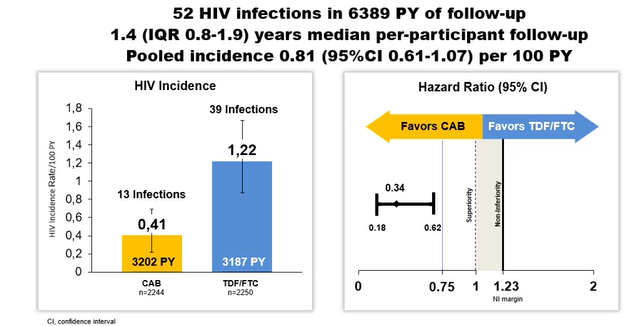 Raphael Landovitz, OAXLB0101
[Speaker Notes: Resultados intermedios del HPTN 083 La profilaxis preexposición que contiene cabotegravir de acción prolongada inyectable es segura y presenta una alta eficacia real para los hombres cisgénero y las mujeres transgénero que tienen sexo con hombres 

CONTEXTO
HPTN 083 es un ensayo clínico en fase 2b/3 aleatorizado, multicéntrico, con ocultación doble y doble simulación, que evalúa la seguridad y la eficacia teórica del cabotegravir de acción prolongada inyectable (CAB-LA), en comparación con el TDF/FTC oral diario para la profilaxis preexposición (PrEP) contra el VIH. Se implementa en 43 centros en África (Sudáfrica), Asia (Tailandia, Vietnam), América Latina (Argentina, Brasil, Perú) y los Estados Unidos, en hombres que tienen sexo con hombres y mujeres transgénero, mayores de 18 años de edad. Riesgo: coito anal receptivo sin preservativo, al menos 5 parejas, consumo de drogas estimulantes, ITS nueva en el recto o en la uretra (o sífilis nueva) en los últimos seis meses; buena salud en general; no VHB ni VHC; sin contraindicaciones para recibir inyecciones en los glúteos, convulsiones, tatuajes en el glúteo/afecciones de la piel. Inscripción planificada de 5000: métricas especificadas por el protocolo para garantizar representación de las poblaciones que se ven afectadas de forma desproporcionada; al menos el 50 % debía ser menor de 30 años, al menos el 10 % debían ser mujeres transgénero y al menos el 50 % de la inscripción en EE. UU. debía ser de personas negras/afroamericanas.

Se incluyeron en el análisis 4565 hombres cisgénero que tienen sexo con hombres y mujeres transgénero que tienen sexo con hombres. 

Criterio principal de valoración de la eficacia teórica: infecciones por el VIH nuevas durante la comparación con ocultación. Criterio principal de valoración de seguridad: acontecimientos adversos clínicos o de laboratorio de grado 2 o mayor.

El ensayo con ocultación fue detenido en una revisión intermedia previamente planificada del DSMB en mayo de 2020.
MÉTODOS
Se distribuyeron de manera equitativa y aleatoria hombres no infectados por el VIH que tienen sexo con hombres y mujeres transgénero con mayor riesgo de contagiarse el VIH para recibir cabotegravir (CAB) activo + placebo de TDF/FTC (CAB oral durante cinco semanas, luego inyecciones intramusculares cada ocho semanas, durante 148 semanas) o TDF/FTC activo + placebo de CAB (placebo oral durante cinco semanas, luego inyecciones placebo con el mismo esquema de administración). Luego de la última inyección, se ofreció TDF/FTC oral diario durante 48 semanas a todos los participantes. Los criterios principales de valoración fueron infecciones por el VIH nuevas y acontecimientos clínicos y de laboratorio de grado 2 o mayor.
RESULTADOS
Los participantes se inscribieron en 43 centros en África, Asia, América Latina y EE. UU. (N = 4566). Mediana de edad: 26 años (rango intercuartil [RIQ]: 22-32); 12 % de mujeres transgénero (n = 567); el 50 % de los participantes en EE. UU. eran personas negras (n = 844). La retención de los participantes en los meses 6, 12 y 24 fue del 91 %, 87 % y 74 %, respectivamente. Se observaron 52 infecciones por el VIH nuevas en más de 6385 años-persona, con una incidencia de VIH general del 0,81 % (IC [intervalo de confianza] del 95 %: 0,61-1,07); 39 infecciones sucedieron en el grupo de TDF/FTC (incidencia del 1,22 %, IC del 95 %: 0,87-1,67); 13 infecciones sucedieron en el grupo de CAB (incidencia del 0,41 %, IC del 95 %: 0,22-0,69 %); cociente de riesgos instantáneos (HR): 0,34 % (IC del 95 %: 0,18-0,62). Los productos inyectables del estudio con ocultación cubrieron el 92 % de los años-persona. La adherencia con el TDF/FTC oral fue alto; en un subgrupo aleatorio de 372 participantes con TDF/FTC, el 87 % tuvo muestras de plasma con concentraciones detectables y el 75 % tuvo concentraciones congruentes con la dosis diaria. Se toleró bien tanto el CAB como el TDF/FTC; la mayoría de los eventos adversos fueron leves/moderados y equilibrados entre los grupos. Las reacciones en el lugar de la inyección, la fiebre y la hipertensión fueron significativamente más frecuentes entre los participantes que recibían CAB; las náuseas fueron significativamente más frecuentes entre los participantes que recibían TDF/FTC. La intolerancia a la inyección produjo que se suspendiera su aplicación en 46 (2,2 %) receptores de CAB de acción prolongada activo, y se asoció a la gravedad de la intolerancia/reacción.
CONCLUSIONES
Tanto el CAB como el TDF/FTC fueron seguros y presentaron una alta eficacia real como PrEP en HPTN 083, con una incidencia del VIH estimada un 66 % más baja en el grupo con CAB que en el grupo con TDF/FTC. CAB es el primer agente inyectable con eficacia real comprobada como PrEP contra el VIH. Se encuentra en curso un ensayo complementario en mujeres cisgénero.]